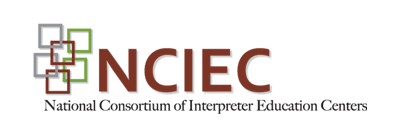 Social Justice Infusion Module Section
Language Ideology and Attitudes
Key Concepts
Ideology
Language Ideology
Language Status
Language Attitudes
Ideology
As defined by Merriam-Webster:
a systematic body of concepts especially human life or culture

a manner or the content of thinking characteristic of an individual, group, or culture

the integrated assertions, theories and aims that constitute a sociopolitical program
Ideology
As defined by Merriam-Webster:
a systematic body of concepts especially human life or culture

a manner or the content of thinking characteristic of an individual, group, or culture

the integrated assertions, theories and aims that constitute a sociopolitical program
Ideologies about Deafness
deafness as Pathological
Deafness as socio-Cultural
Deafness as a trait.
Signing as a norm.
Sign language as a natural resource.
This ideology is about language and cultural rights of deaf and hard of hearing people.
Deafness as a form of disability.
Speech and hearing as a norm.
Treatments necessary to restore speech and hearing.
This ideology is rooted in audism.
Sources: Baynton 1996; Lane et al. 1996; Lane 2002; Leigh 2009
[Speaker Notes: On the left, efforts in the treatment of deaf people’s communication serve the interests of hearing people than deaf people. 

As with racism and sexism, audism describes the mentality that to be able to hear and to speak is necessarily better and leads to a higher quality of life. People assume that deafness is a biological problem that reduces the range of choices for deaf and hard of hearing individuals and the problem must be treated.  

On the right, being deaf is a social trait. It is part of the norm and they feel normal.]
Influence of Dominant Language Ideology on Language Status
Language status is determined by
Population size in a region (majority vs minority);
Extent of language use;
History of language;
Social capital and prestige of language users
Educational, socio-economic, and political advantages

In the case of signed language, its language status is questionable. 
Linguistic insecurity as a result.
Processes of Normalization
Enforcement of oralism

Mainstreaming and its effect on signed languages

Varieties of sign communication systems
Attitudes
Attitude
 “a psychological tendency that is expressed by evaluating a particular entity with some degree of favor or disfavor” (Eagly & Chaiken 1993: 1) 

Three aspects 
Cognition – knowledge and believe about objects
Affect – feelings toward objects
Behavior – reactions toward objects

Language attitudes
 Cognitive, affective, and behavioral expressions toward a language variety as an object
Attitudes about Signed Languages
Attitudes about signed languages have been driven by the ideology of human communication.

The factors that drive the attitudes are:
Contrasting models of deafness: pathological and socio-cultural
Modalities of communication: spoken vs. signed
Consequences of the Dominant Ideology
Disadvantages due to structural inequality

Alternative communication systems as a form of colonialism

Linguistic insecurity
Defense against the Dominant Ideology
Preservation and standardization of signed languages
Video collections
Curriculums
Course and supplementary materials
Signed language assessments

Social space as a sanctuary for sign language users
Signed language as a default communication. 
Not using signed language violates the cooperative principle of communication.
How does this apply to you as an interpreter?
Questions to consider
Cognitive
What is your belief about languages? 
What is your opinion about language variation? 
What do you know about languages and how much?
What is your judgment of a person or a group? 
Affective
How do you feel about recent findings about signed languages?
How do you feel about deaf people using signed languages or communication systems that are not familiar to you?
Behavioral
How much do you actually use signed language and with whom?
When and where do you speak instead of sign? 
How involved are you in a community of signed language users?
References
Baynton, D.C. (1996). Forbidden signs: American culture and the campaign against sign language. Chicago: The University of Chicago Press.

Eagly, A. and S. Chaiken. (1993). The psychology of attitudes. Orlando, FL: Harcourt Brace Javanovich College Publishers. 

Lane, Harlan L. (2002). Do deaf people have a disability? Sign Language Studies, 2(4), 356-379. 

 Lane, H., R. Hoffmeister, and B. Bahan. (1996). A journey into the DEAF-WORLD. San Diego: Dawn Sign Press. 

Leigh, I. (2009). A Lens on Deaf identities. Oxford: Oxford University Press.
Recommended Readings
Bloch, N.  “ Marginalization within the sign language interpreting profession:  Where is the Deaf perspective?” April 23, 2014, Street Leverage. Online: http://www.streetleverage.com/2014/04/marginalization-within-the-sign-language-interpreting-profession-where-is-the-deaf-perspective/

Hill, J. (2012). Language attitudes in the American Deaf community.  Washington, D.C.: Gallaudet University Press. 
Milroy, J. 2001. Language ideologies and the consequences of standardization. Journal of Sociolinguistics, 5(4), 530-555. 

Tevenal, S., and M. Villanueva. (2009). Are you getting the message?: The effects of SimCom on the message received by deaf, Hard of Hearing, and Hearing Students. Sign Language Studies, 9(3), pp. 266-286. 
 Suggs, T. “Deaf empowerment and today’s interpreter.” December 11, 2012, Street Leverage. Online: http://www.streetleverage.com/2012/12/deaf-disempowerment-and-todays-interpreter/